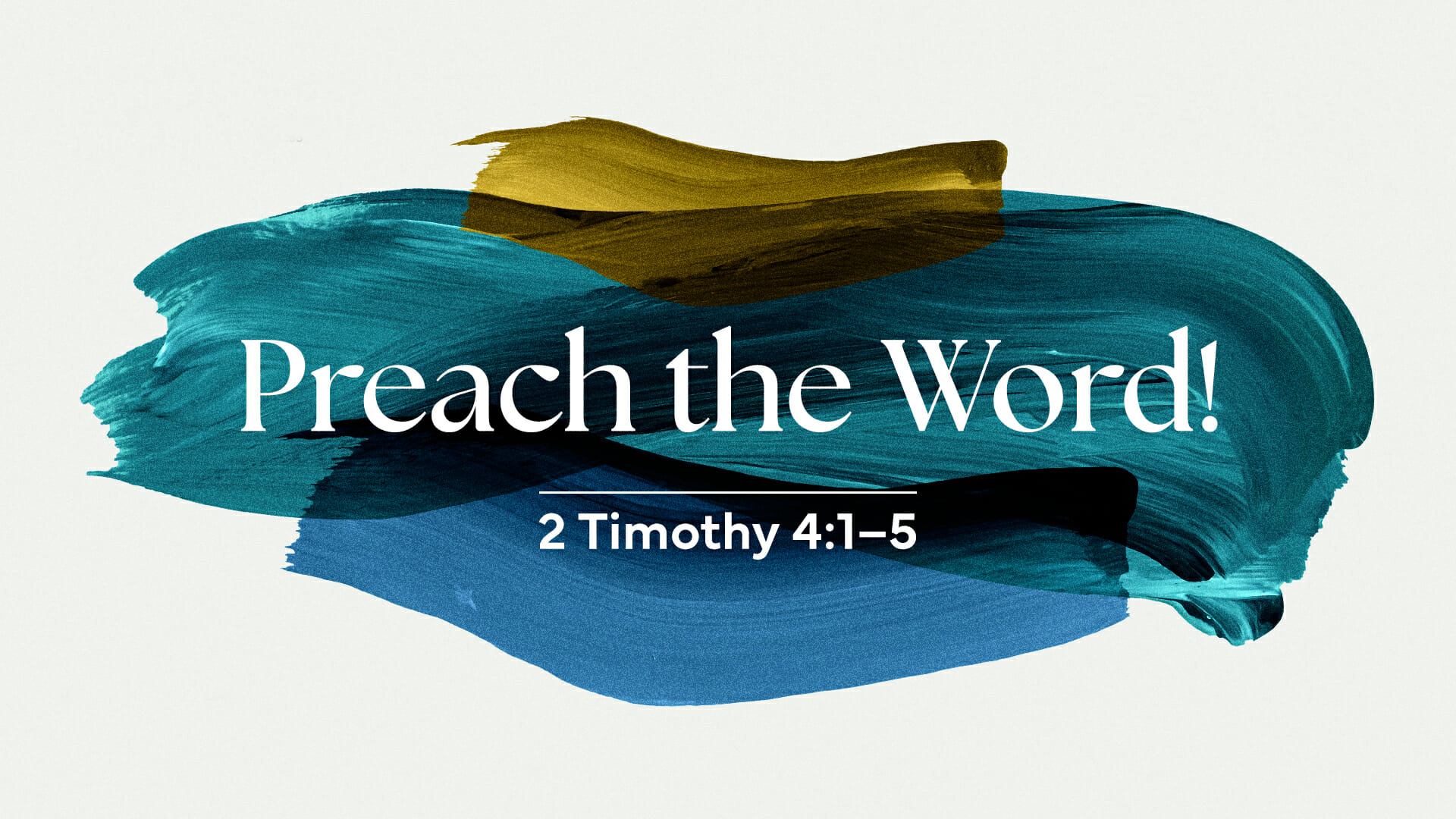 September 1, 2024
Preaching Beyond Extraordinary Mediocrity
2 timothy 4:1-5
1 I solemnly charge you in the presence of God and of Christ Jesus, who is to judge the living and the dead, and by His appearing and His kingdom: 2 preach the word; be ready in season and out of season; reprove, rebuke, exhort, with great patience and instruction. 3 For the time will come when they will not endure sound doctrine; but wanting to have their ears tickled, they will accumulate for themselves teachers in accordance to their own desires, 4 and will turn away their ears from the truth and will turn aside to myths. 5 But you, be sober in all things, endure hardship, do the work of an evangelist, fulfill your ministry.
1 Corinthians 4:1-2
1 Let a man regard us in this manner, as servants of Christ and stewards of the mysteries of God. 2 In this case, moreover, it is required of stewards that one be found faithful. 
(Legacy Standard Bible)
2 timothy 3:14-17
14 You, however, continue in the things you have learned and become convinced of, knowing from whom you have learned them, 15 and that from childhood you have known the sacred writings which are able to give you the wisdom that leads to salvation through faith which is in Christ Jesus. 16 All Scripture is inspired by God and profitable for teaching, for reproof, for correction, for training in righteousness; 17 so that the man of God may be adequate, equipped for every good work.
Preaching Beyond Extraordinary Mediocrity
The preacher’s charge (4:1-2)
1 I solemnly charge you in the presence of God and of Christ Jesus, who is to judge the living and the dead, and by His appearing and His kingdom: 2 preach the word; be ready in season and out of season; reprove, rebuke, exhort, with great patience and instruction.
A solemn charge (1a)
A simple charge (2a)
The Ministry of the Word of God
Biblical ministry is NOTHING if not preaching.
Preaching is NOTHING if it is not declaring the Word of God
Hebrews 4:12-13
12 For the word of God is living and active and sharper than any two-edged sword, and piercing as far as the division of soul and spirit, of both joints and marrow, and able to judge the thoughts and intentions of the heart. 13 And there is no creature hidden from His sight, but all things are open and laid bare to the eyes of Him with whom we have to do.
Preaching Beyond Extraordinary Mediocrity
The preacher’s charge (4:1-2)
1 I solemnly charge you in the presence of God and of Christ Jesus, who is to judge the living and the dead, and by His appearing and His kingdom: 2 preach the word; be ready in season and out of season; reprove, rebuke, exhort, with great patience and instruction.
A solemn charge (1a)
A simple charge (2a)
A seasonless charge (2b)
A steadfast charge (2c)
Reprove – exposing for scrutiny or examination
Rebuke – warning; to warn of sin for what it is
Exhort – comfort/encourage or challenge
Preaching Beyond Extraordinary Mediocrity
The preacher’s charge (4:1-2)
The preacher’s context (4:3-4)
3 For the time will come when they will not endure sound doctrine; but wanting to have their ears tickled, they will accumulate for themselves teachers in accordance to their own desires; 4 and will turn away their ears from the truth and will turn aside to myths.
Preaching to a sickly people (3a)
Preaching to a self-centered people (3b)
Preaching to a seditious people (4)
Preaching Beyond Extraordinary Mediocrity
The preacher’s charge (4:1-2)
The preacher’s context (4:3-4)
The preacher’s contrast (5)
But you, be sober in all things, endure hardship, do the work of an evangelist, fulfill your ministry.
A contrasting sobriety (5a)
A contrasting steadfastness (5b)
Endure hardship (kakopatheo – bad suffering)
Do the work of an evangelist (heralding the truth of God’s Word)
Fulfill your ministry (the whole of a preacher’s life and service to the Lord until the Lord takes him home)
The Supreme Subject of Biblical Preaching
Christ proclaimed is good, 
but it is only half good.

Christ adored in the proclamation of the truth 
is an unmistakable glorious whole.
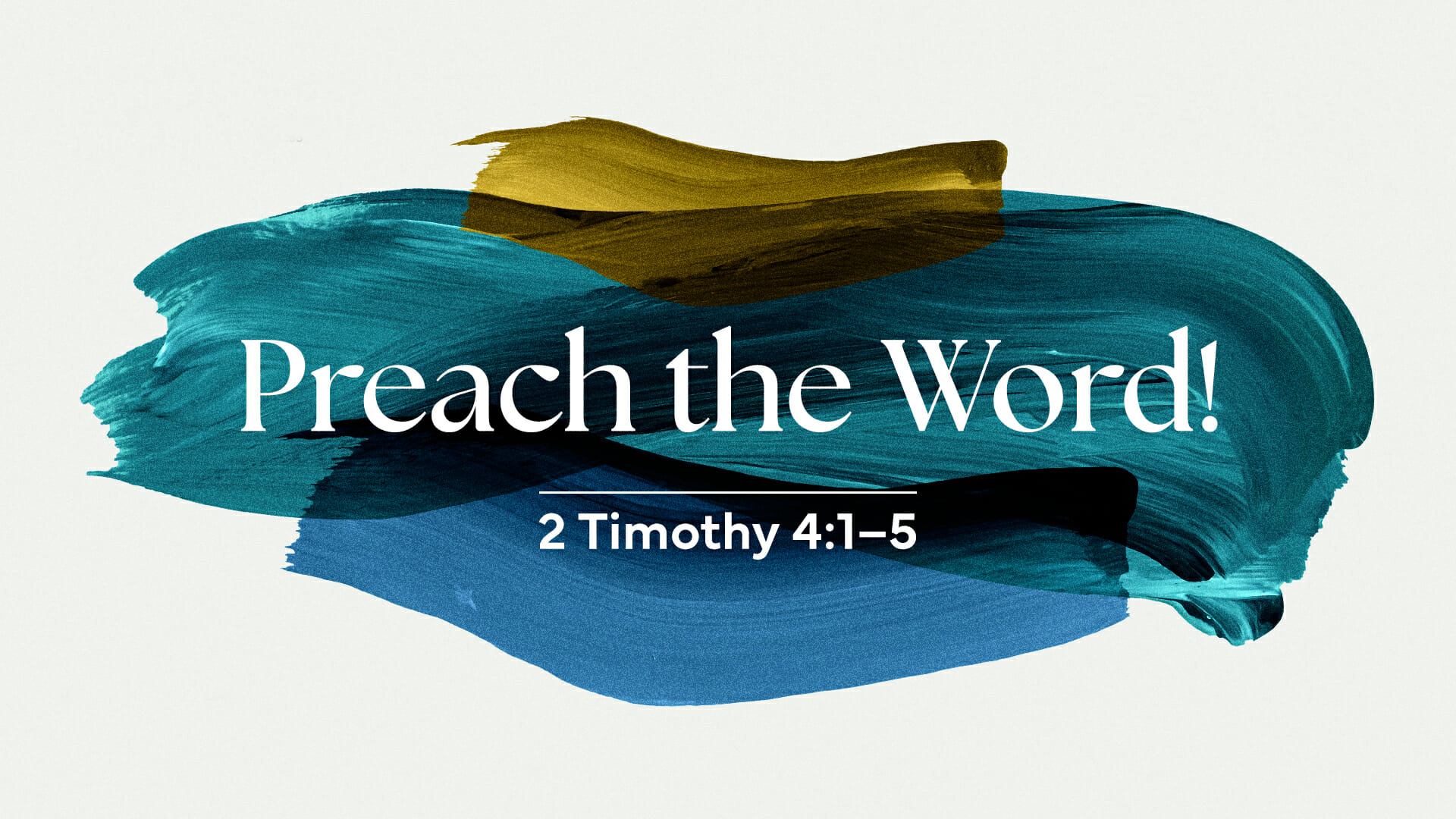 September 1, 2024
Preaching Beyond Extraordinary Mediocrity